Этапы работы над исследовательским проектом
Подготовила:
студентка Ш-42 группы
Сидельникова Анастасия
Преподаватель: Тур А.Р.
Исследовательский проект- это научная процедура, направленная на сбор информации и формулировку гипотез о конкретном социальном или научном явлении.
Под исследовательским проектом подразумевается деятельность учащихся по решению творческой, исследовательской проблемы (задачи) с заранее неизвестным результатом, предполагающая наличие основных этапов, характерных для научного исследования
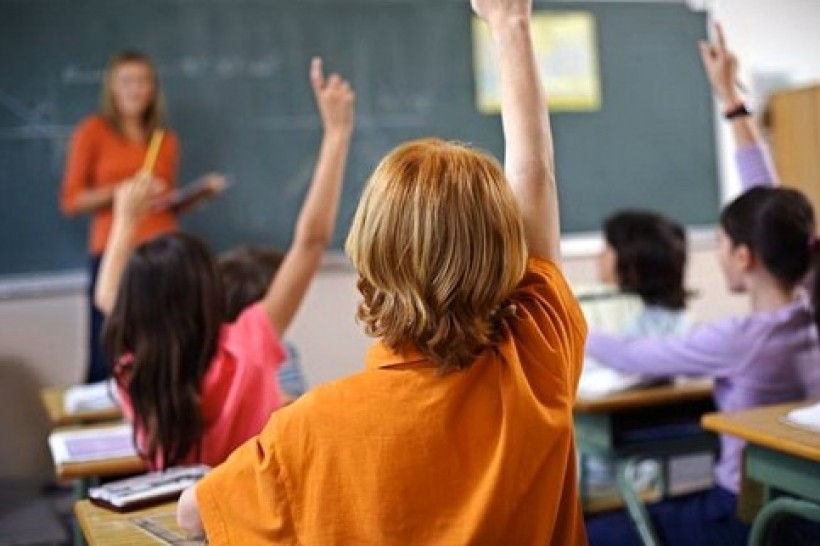 Существует проблема
Необходимо
Провести тщательное исследование
Разработать план
Провести наблюдение, измерения
Проанализировать результаты
Сделать соответствующие выводы
Наглядно оформить
Результаты представить
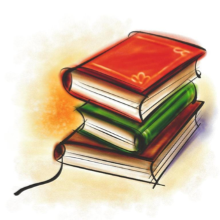 Работа над проектом проходит в несколько этапов:
1 этап
Подготовка
На этом этапе определяются цели и задачи проекта

Цель- это то, что вы хотите достичь в результате совместных действий.

Задачи- это то, что предстоит сделать для достижения цели проекта
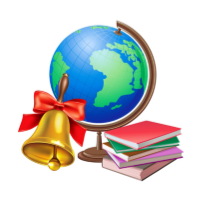 2 этап
Планирование
Необходимо составить план действий, для этого необходимо ответить на некоторые вопросы:

Что уже известно, а что нет?
Что предстоит сделать?
После этого необходимо:
Определить источники информации
Определить способы сбора информации и анализа информации
Определить способы представления результатов
Выработать критерии оценки результатов и процесса
Разделить задачи (между членами команды)
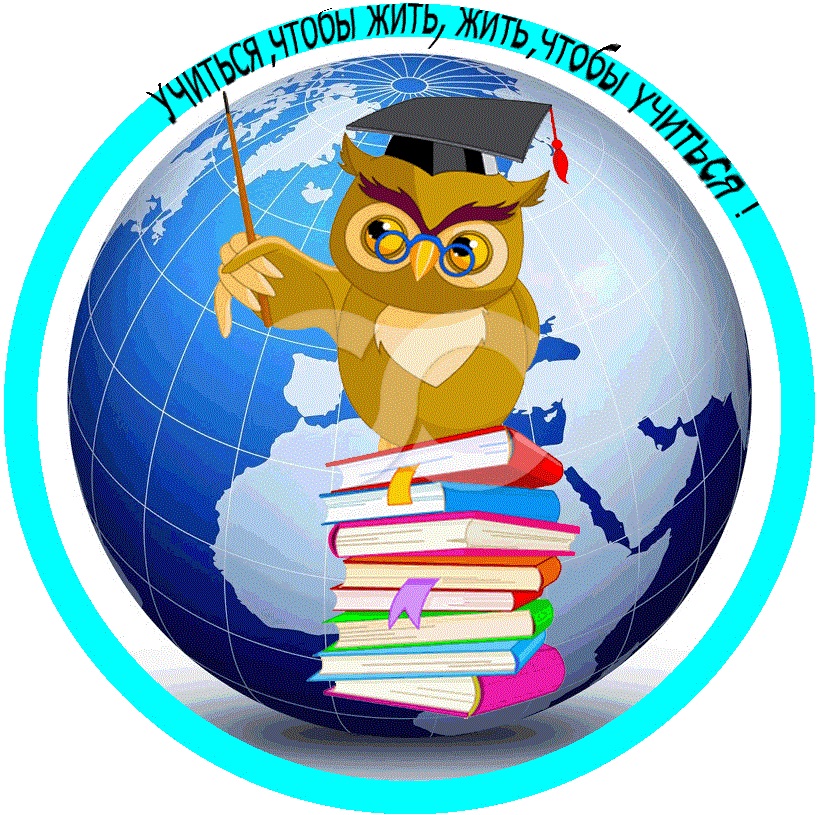 3 этап
Исследование
На данном этапе можно в качестве «исследователя»:
Сформулировать проблему
Поставить вопрос
Выдвинуть гипотезу, подтвердить или опровергнуть ее в результате работы над проектом
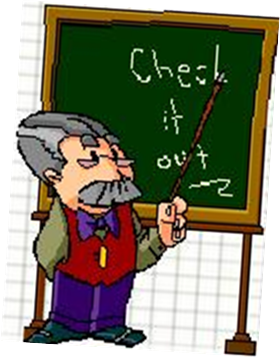 Основные инструменты:
Интервью
Опросы
Наблюдения
Эксперименты
Методы исследования:
Анализ литературы
Анкетирование
Интервью
Поиск в Интернете и др. источниках
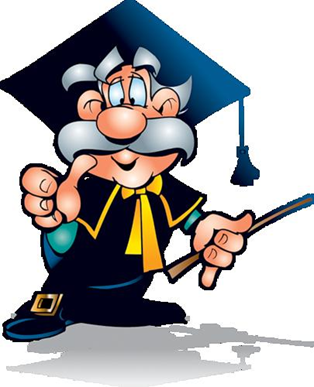 4 этап
Результаты и выводы, оформление проекта
Оформленный ПОЛНОСТЬЮ проект должен содержать:
Титульный лист (школа, название проекта, автор, класс, руководитель проекта, дата исследования)
Рабочие листы портфолио проектной деятельности 
Источники информации, в том числе библиография ( в соответствии с принятыми стандартами)
Приложения ( рисунки, фотографии, карты, графики, стенограмма интервью, анкеты)
Результаты выполненных проектов должны быть материаль
Проект должен быть как-либо оформить (компьютерная презентация, видеофильм, альбом, бортжурнал «путешествий», компьютерная газета, альманах, доклад и т.д.)
5 этап
Представление результата, презентация
6 этап
Оценка результатов
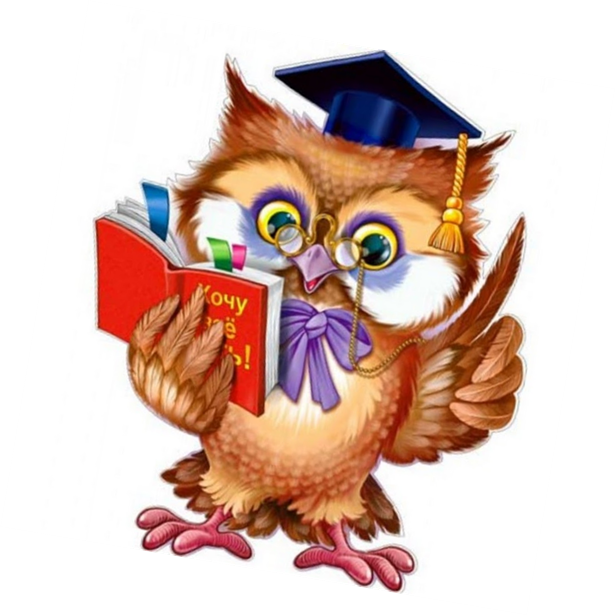 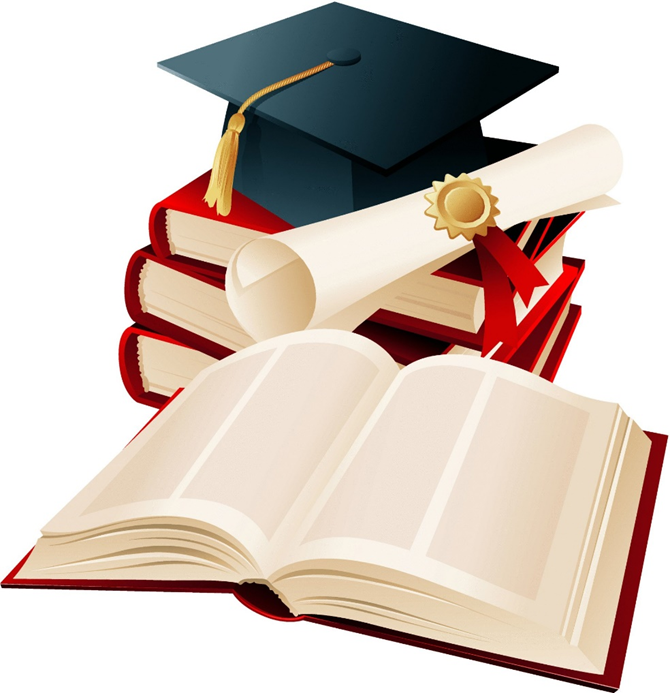